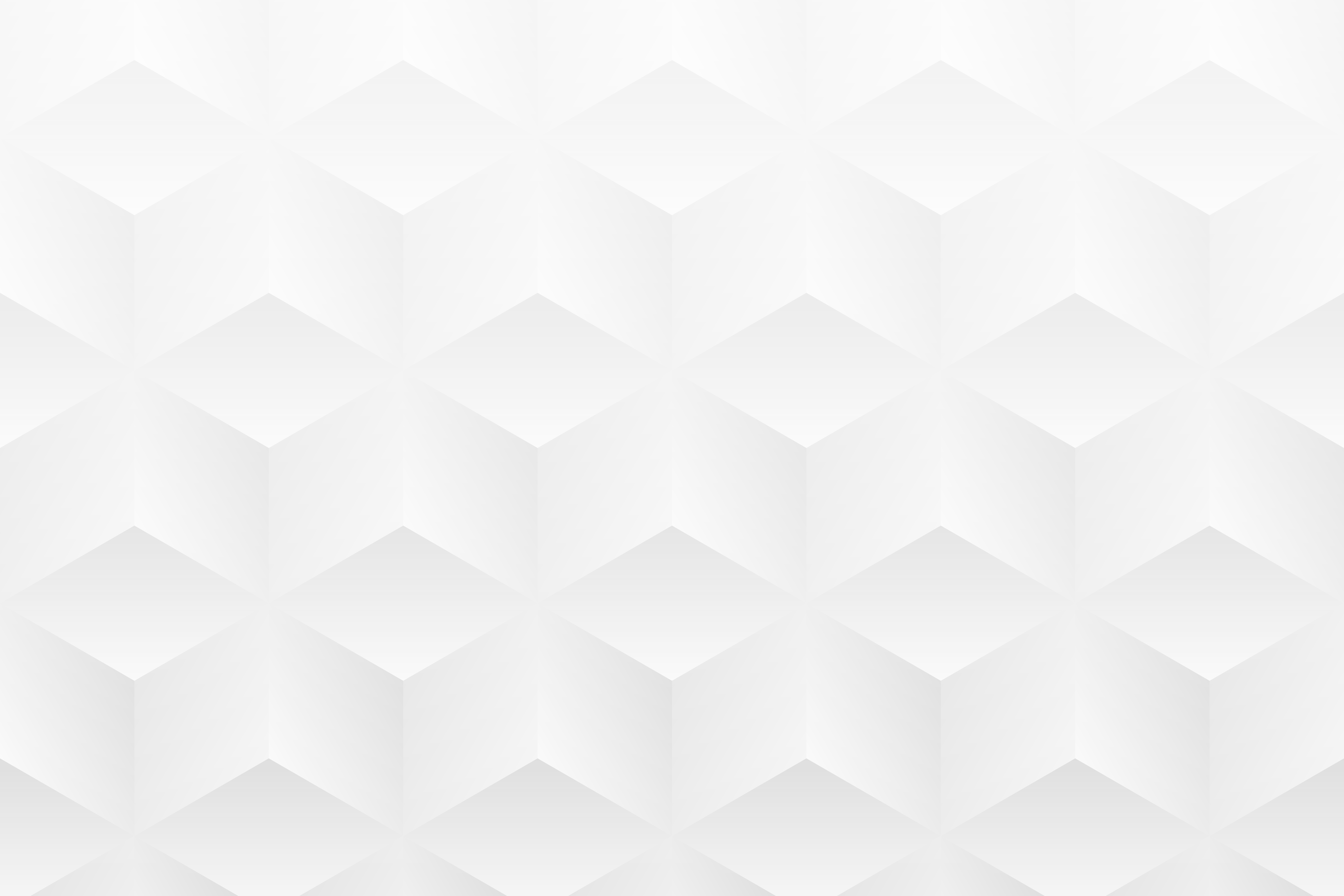 PowerPoint 形式のビジネス計画実行テンプレート サンプル
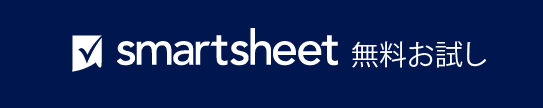 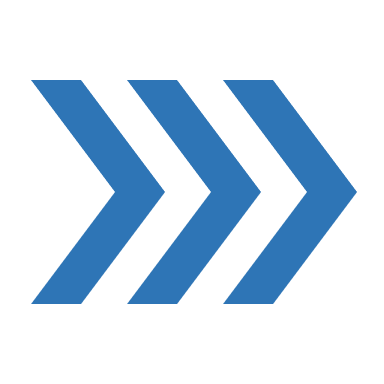 このテンプレートを使用する際の注意事項
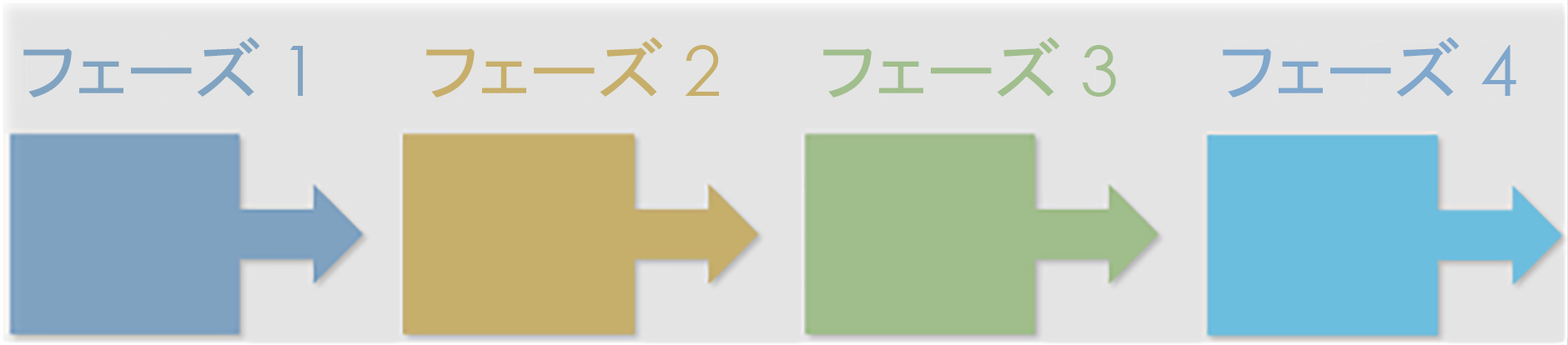 計画とプロセスを表すフェーズのデータと詳細を入力します。 
次のスライドのフェーズ フィールドを計画に合わせて調整します。
ビジネス計画実行プレゼンテーション サンプル
フェーズ 2
フェーズ 3
フェーズ 4
フェーズ 1
パイロット テスト
実現可能性調査
設計と開発
本格展開
充電ステーションを設置できる可能性のある場所を調査する。
充電ステーションとそれに付随するインフラストラクチャの設計を確定する。
潜在的ユーザーを対象としたマーケティング キャンペーンを開始する。
試験的に設置する限定地域を選定する。
市場分析を実施して、対象となる顧客セグメントを特定する。
支払い、ステーションの監視、ユーザー インターフェイスのためのソフトウェア ソリューションを開発する。
ステーションのパフォーマンスと使いやすさに関するユーザー フィードバックを収集する。
対象地域全体で充電ステーションの設置を段階的に開始する。
パイロット フェーズで発見された技術的な問題や課題に対処する。
従業員に対して、ステーションのメンテナンスとカスタマー サポートに関するトレーニングを行う。
初期投資と予測される ROI を見積もる。
設置に必要な許可と承認を取得する。
追加の詳細...
追加の詳細...
追加の詳細...
追加の詳細...
ビジネス計画実行プレゼンテーション サンプル